RG-K DVCS Analysis:
Beam Spin Asymmetry Measurements at 6.5 GeV and 7.5 GeV


Joshua Artem Tan


23 June 2025
Contents
Introduction
Towards GPDs to GFFs
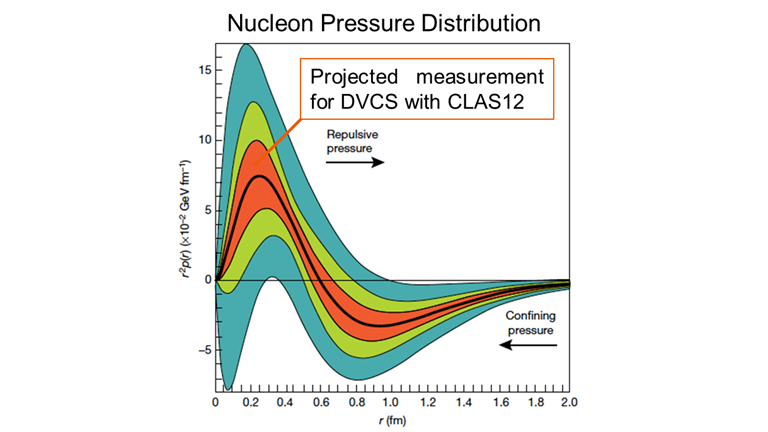 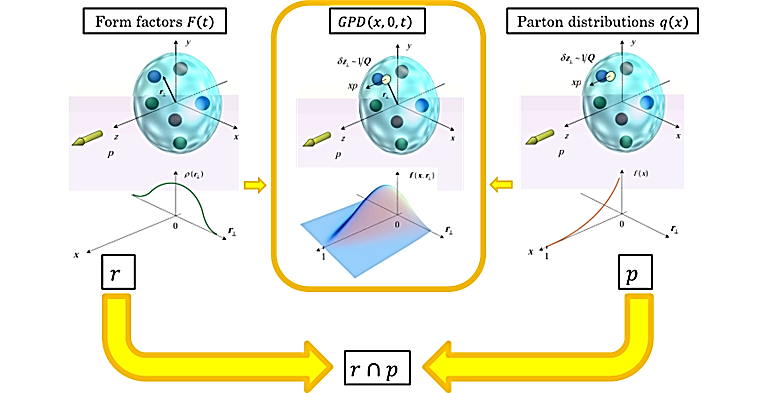 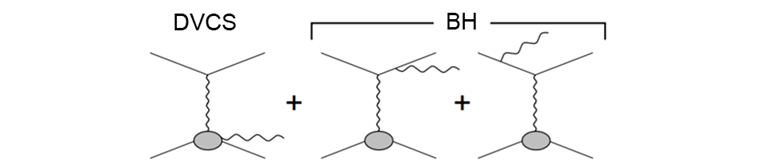 Beam Spin Asymmetry
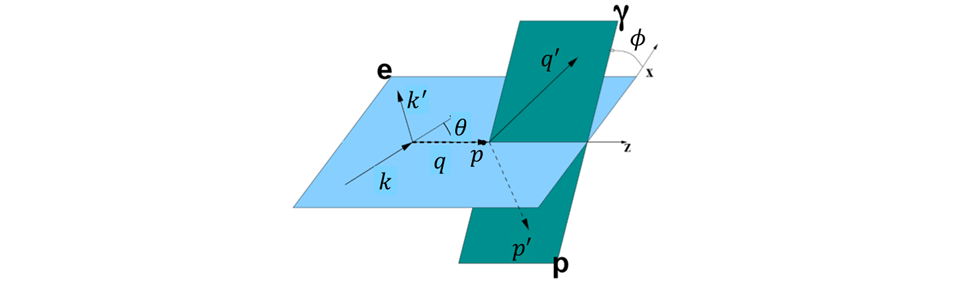 BSA shows the relative cross-section difference of positive and negative beam helicity events as function of the separation angle between the lepton and the reaction planes.
Experiment
CLAS12 Configuration
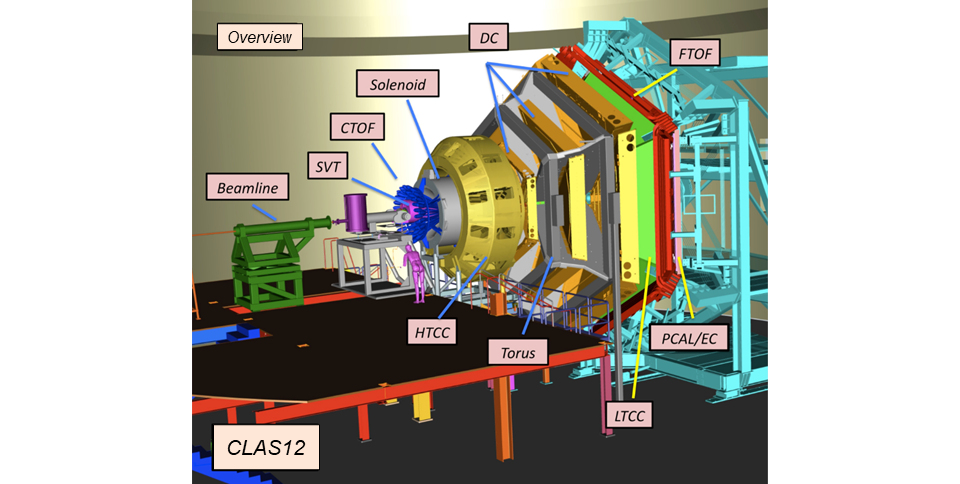 FT
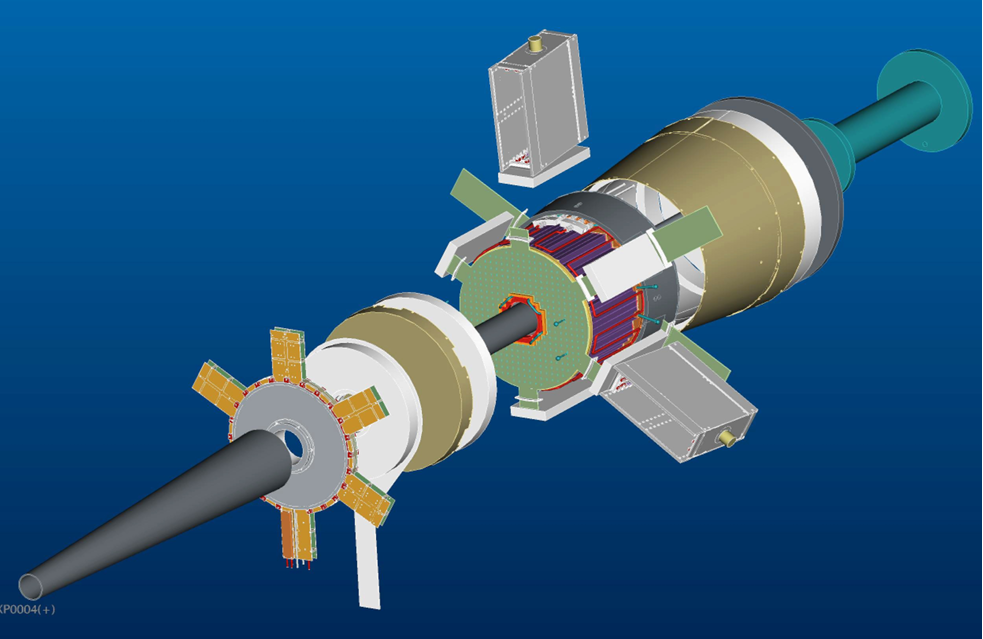 6.5 GeV experiment was performed with the Forward Tager (FT) off, and 7.5 GeV experiment was run with FT on.
Run Conditions
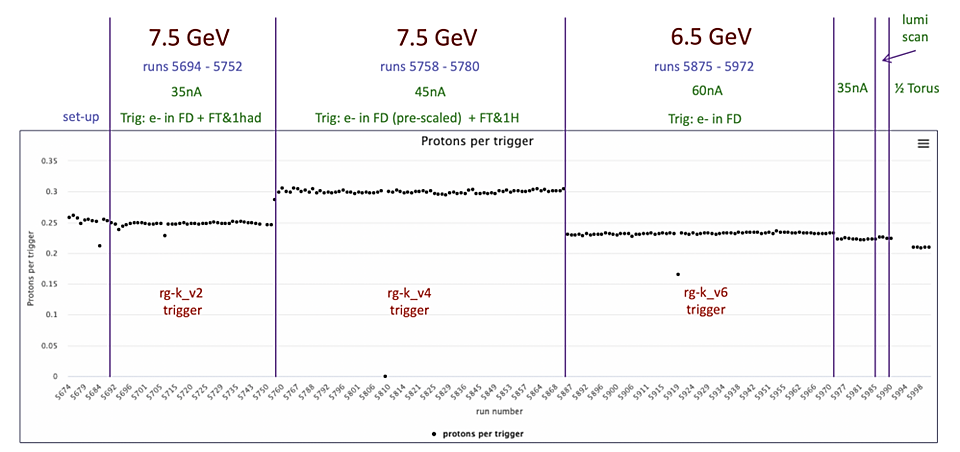 6.5 GeV beam was measured with 85.17±1.49% polarization and 7.5 GeV beam had 86.17±1.49% polarization.
Fiducial Cuts
ECal Fiducial Cuts
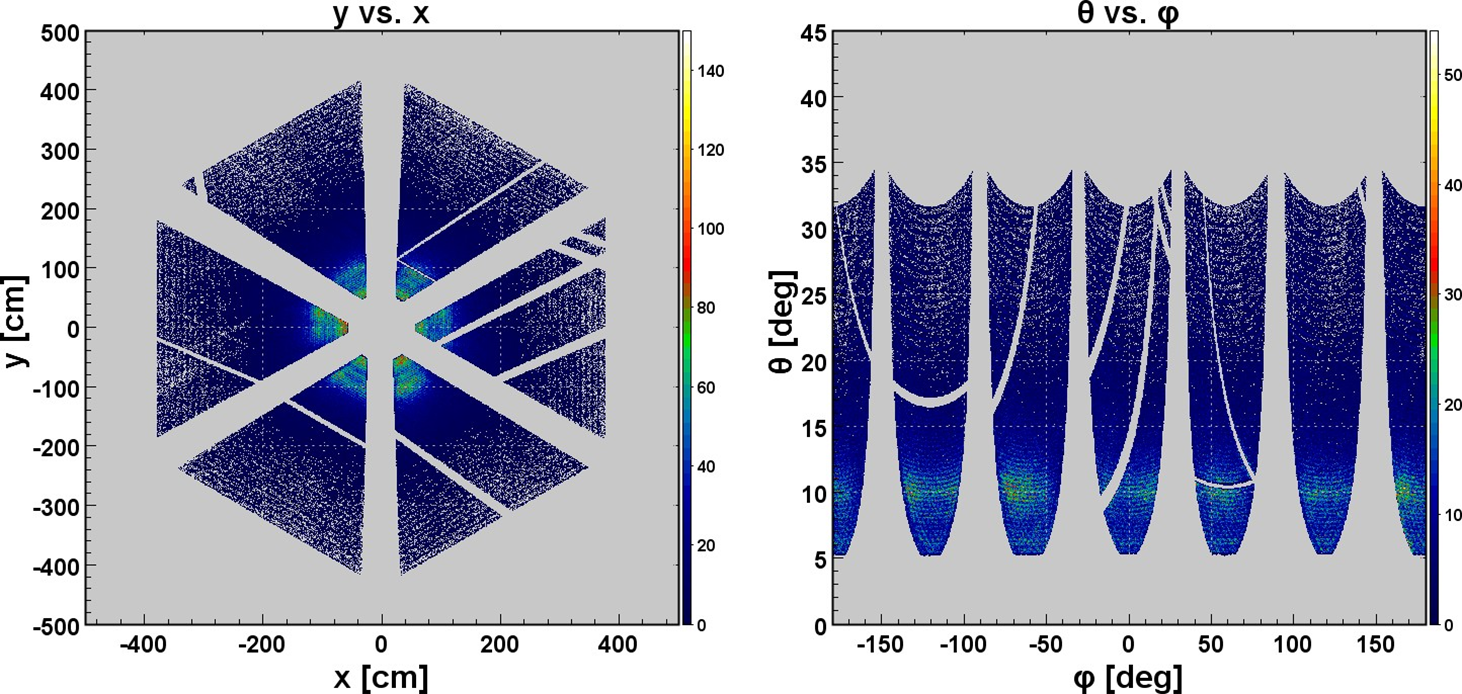 ECal fiducial was defined by cutting off the “rough” edges and regions corresponding to faulty channels on the hit map.
FTCal Fiducial Cuts
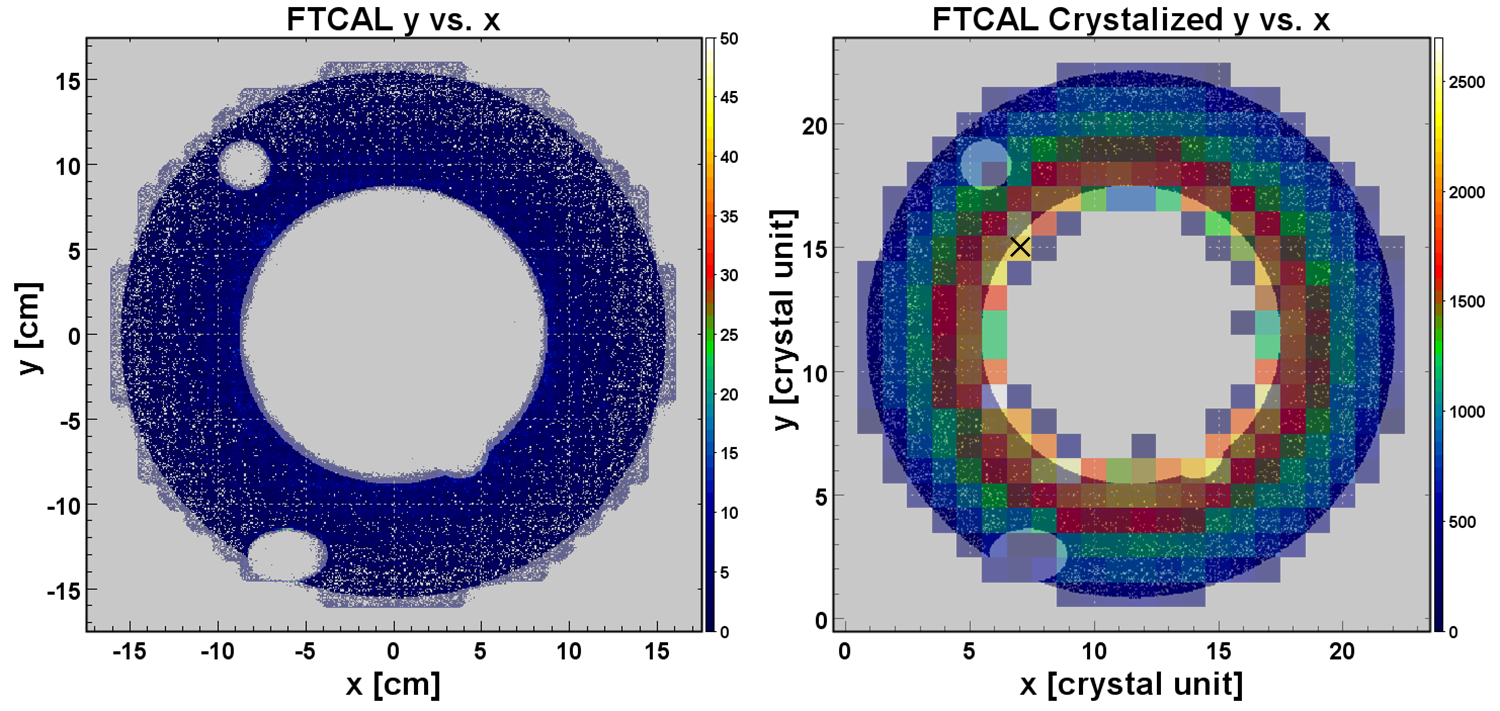 FTCal fiducial was trimmed to exclude both “rough” edges and pixels corresponding to faulty channels on the hit map.
Kinematic Corrections
Electron Momentum Correction
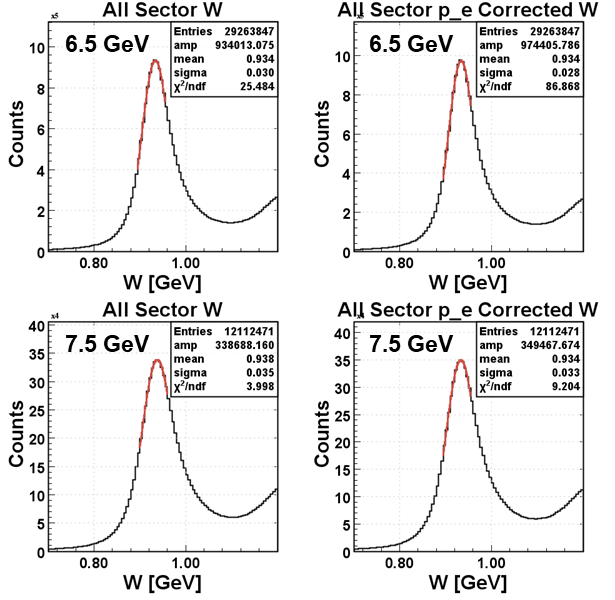 Proton Momentum Correction
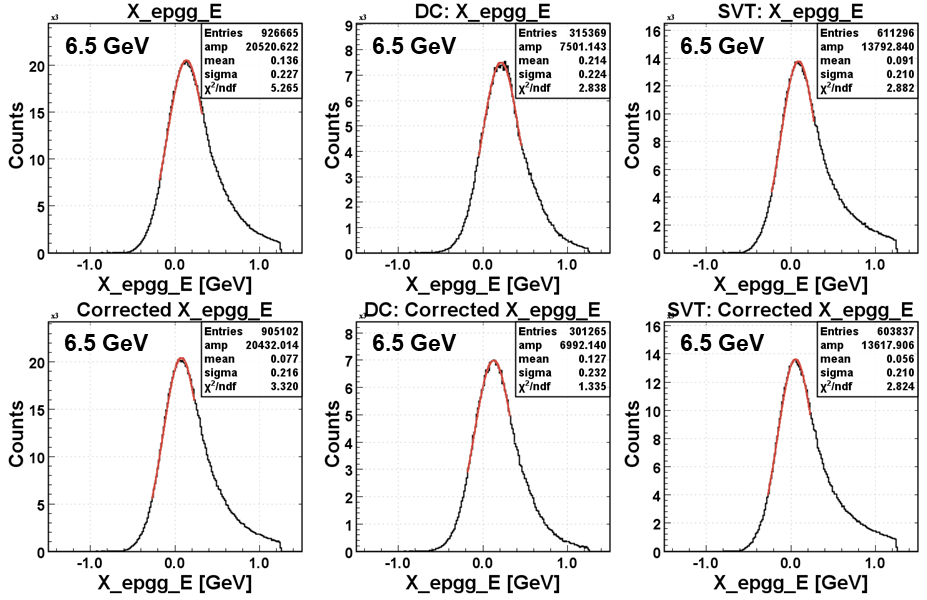 Event Selection
6.5 GeV Acceptance
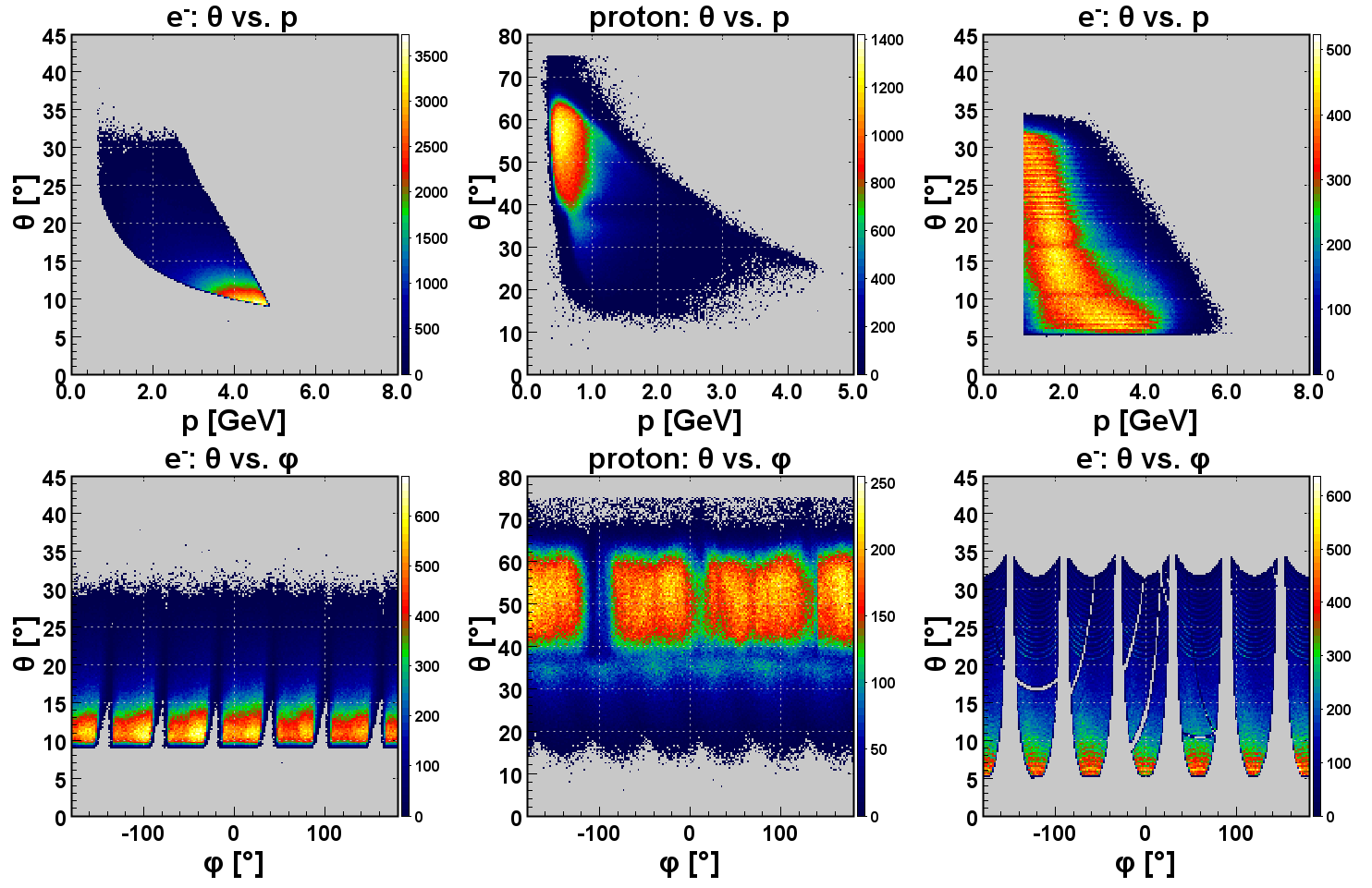 7.5 GeV Acceptance
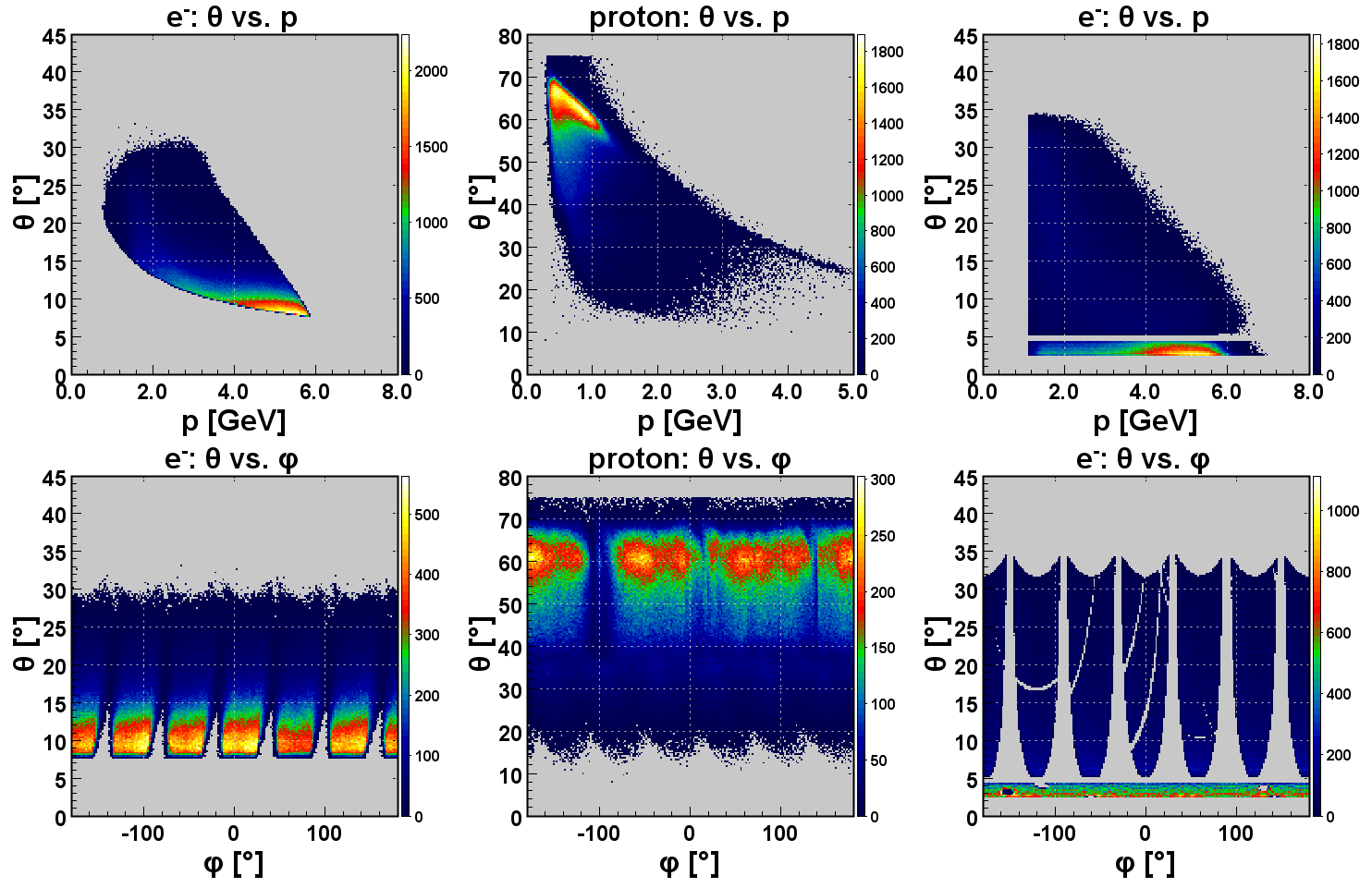 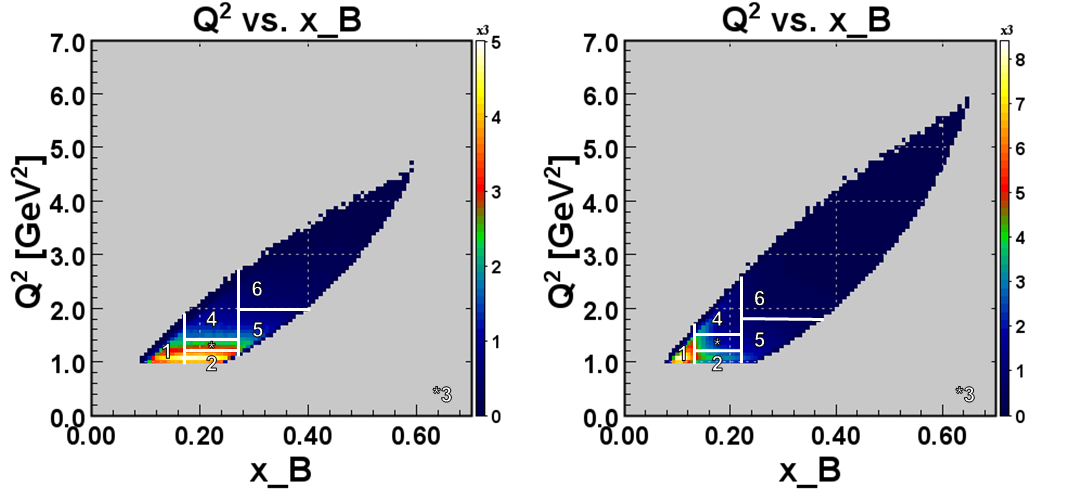 6.5 GeV
7.5 GeV
Bins were chosen to contain the same magnitude of the number of events.
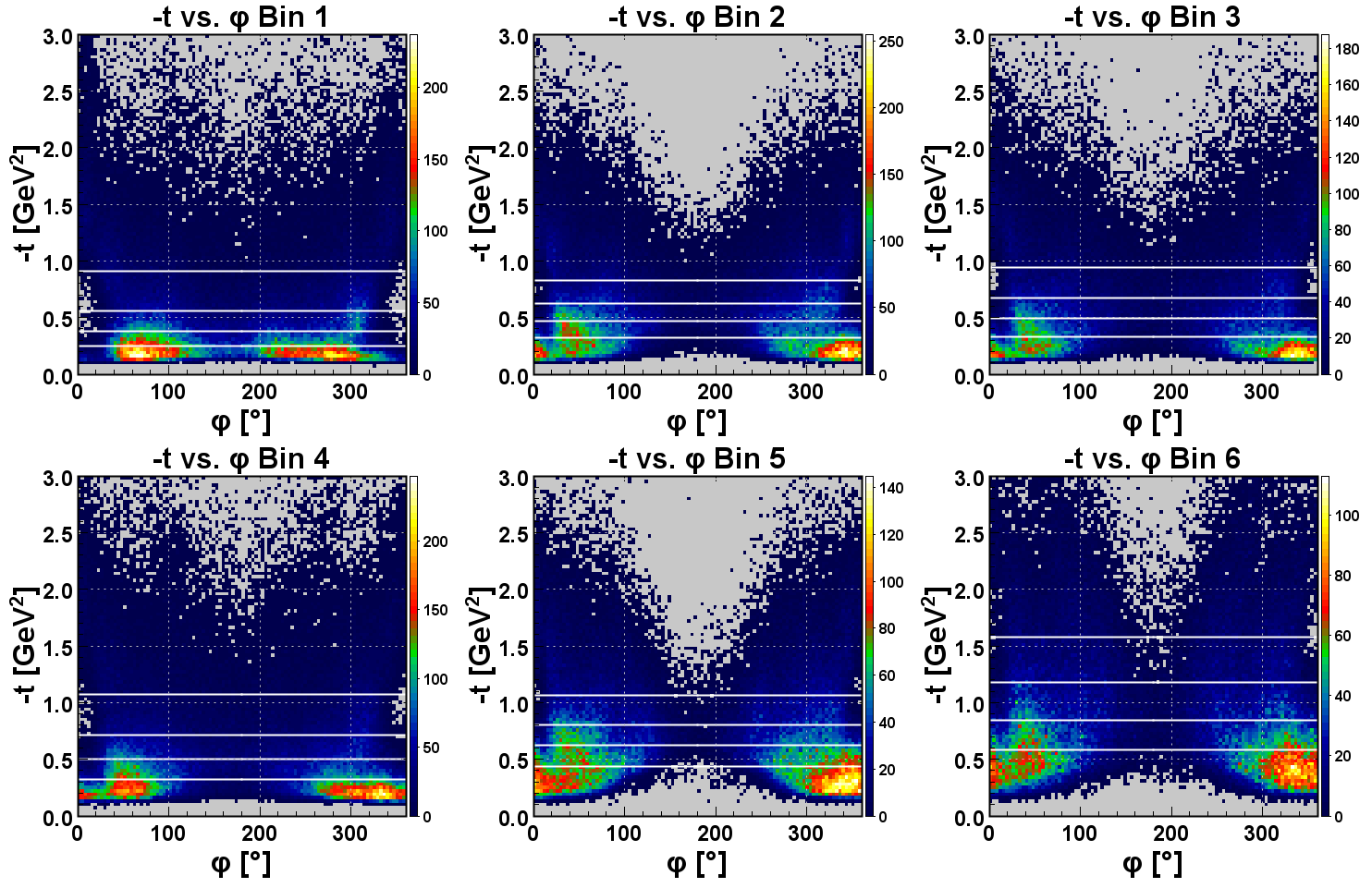 6.5 GeV Exclusivity Cuts
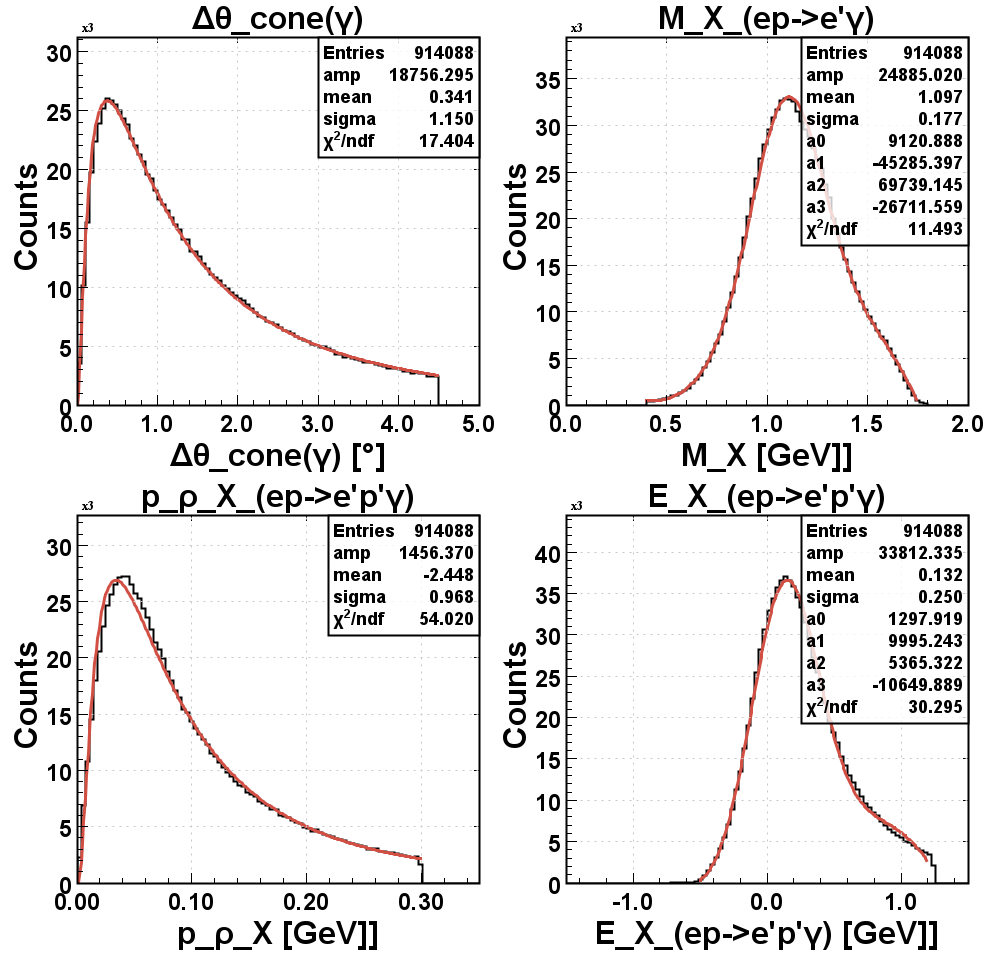 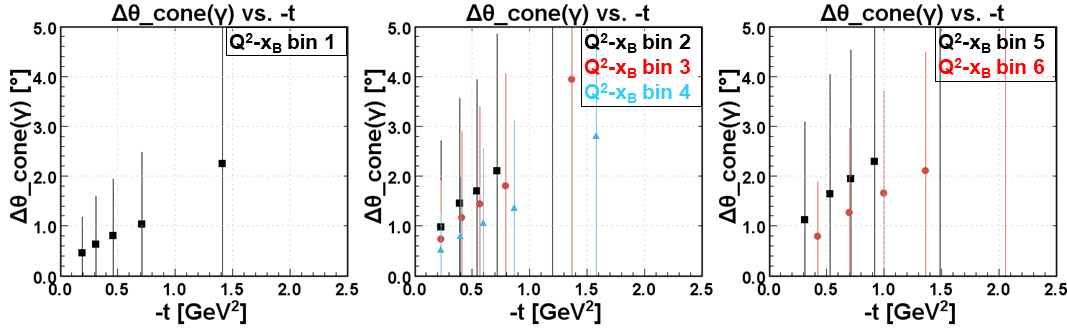 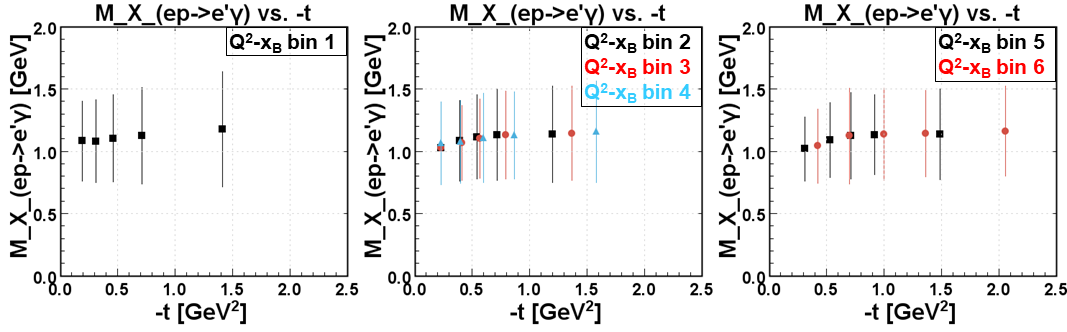 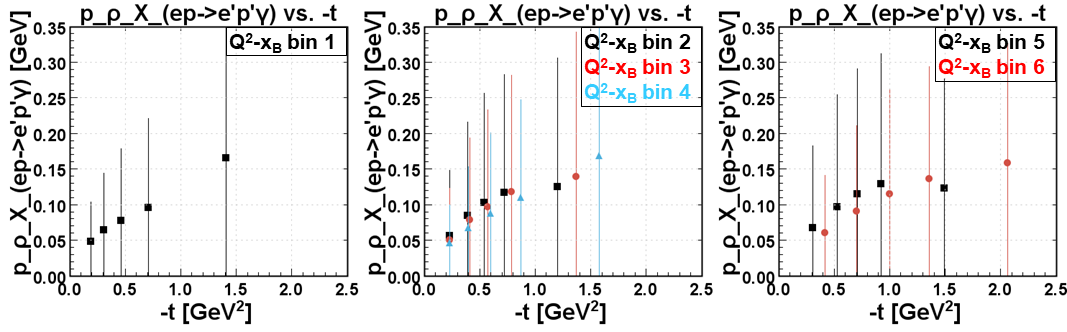 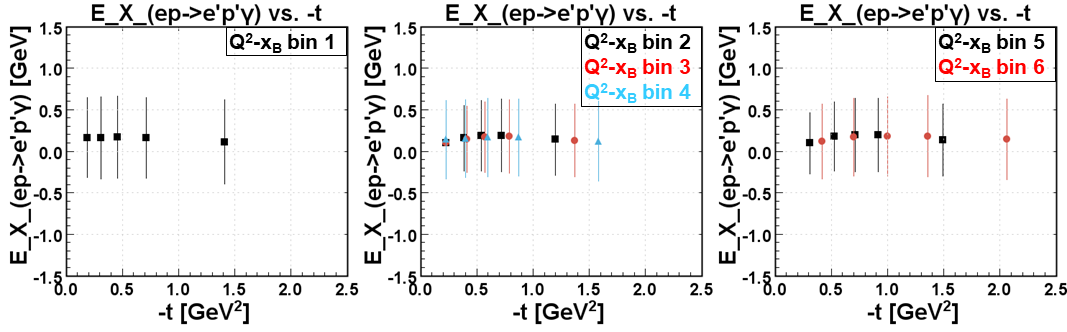 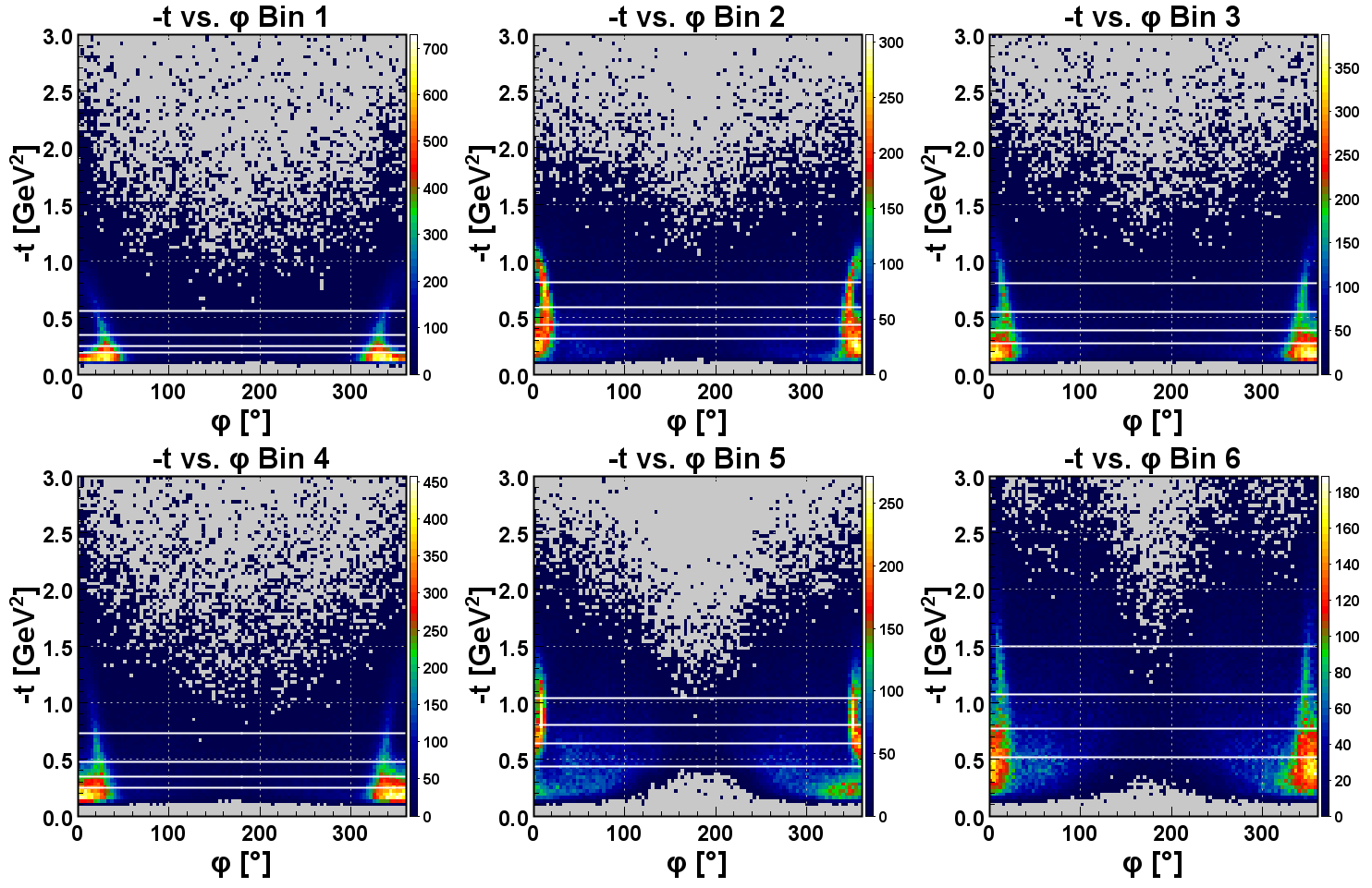 7.5 GeV ECal Exclusivity Cuts
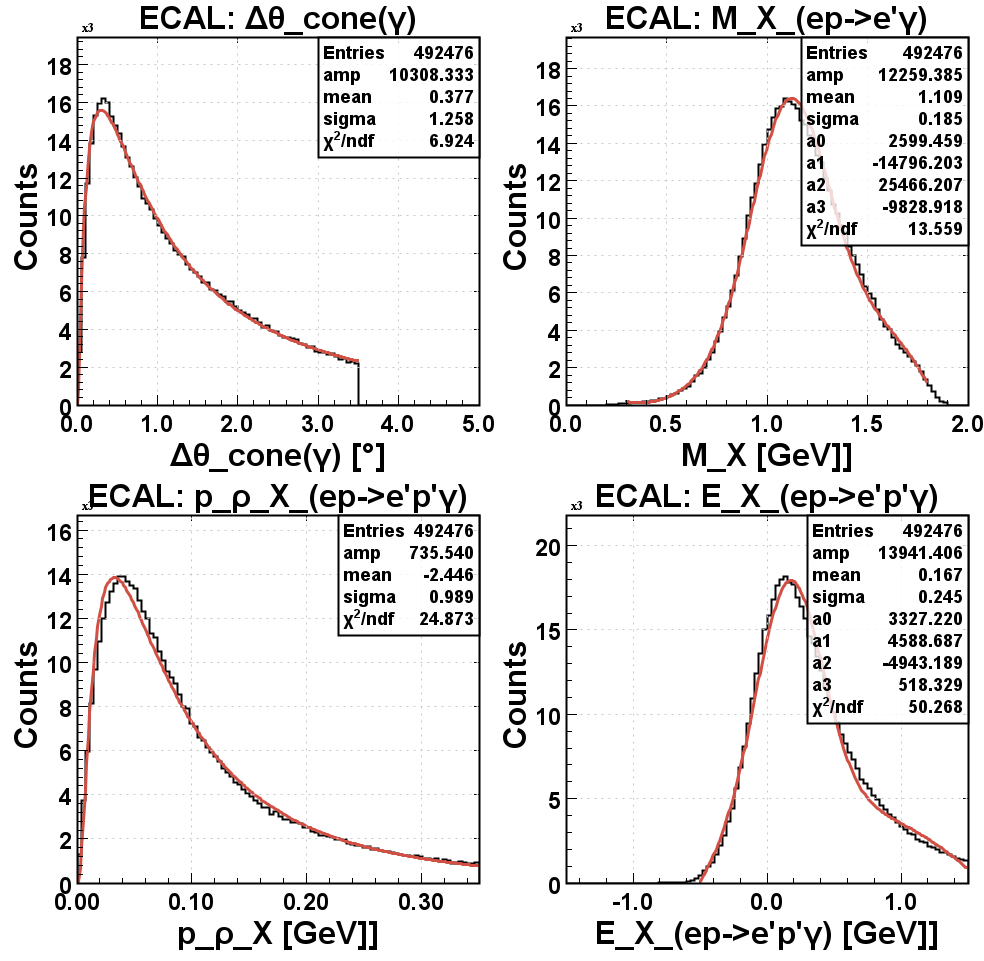 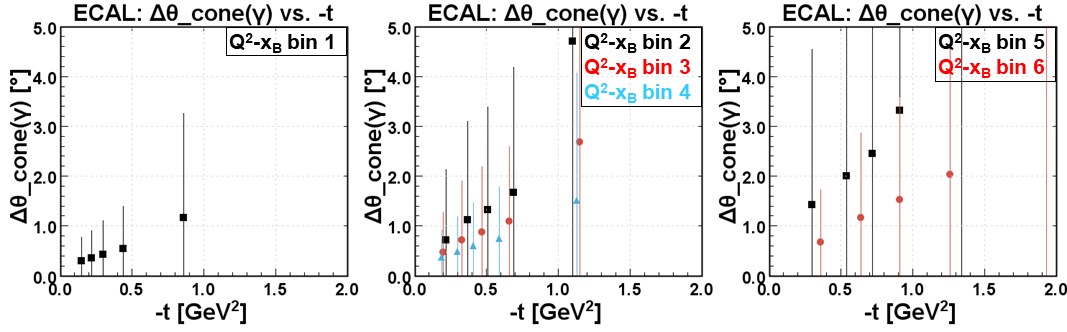 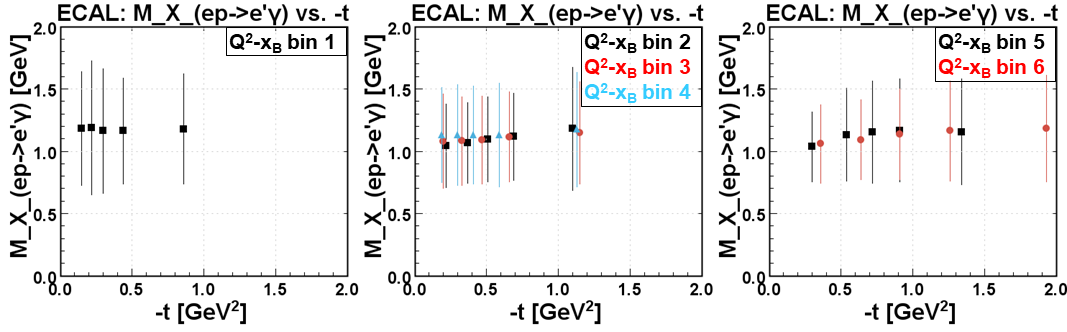 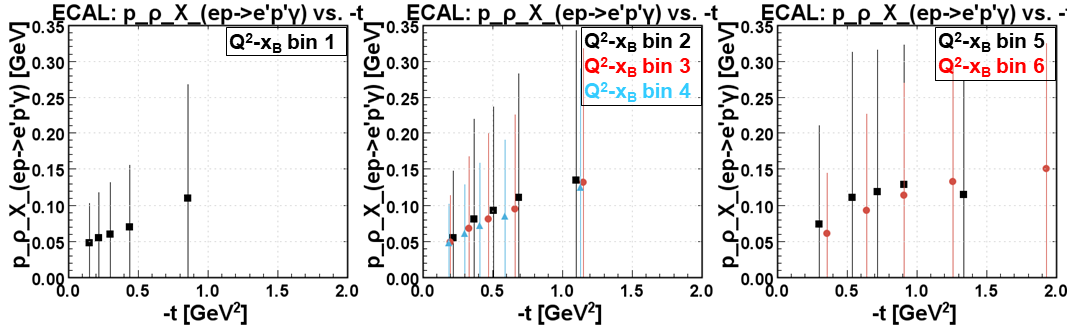 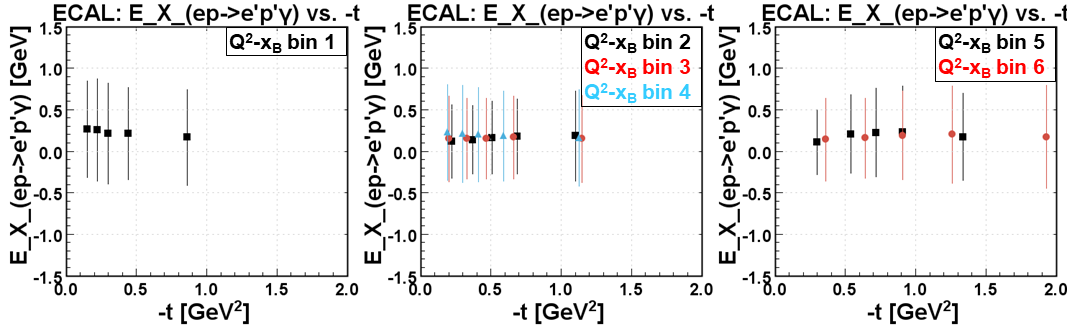 7.5 GeV FTCal Exclusivity Cuts
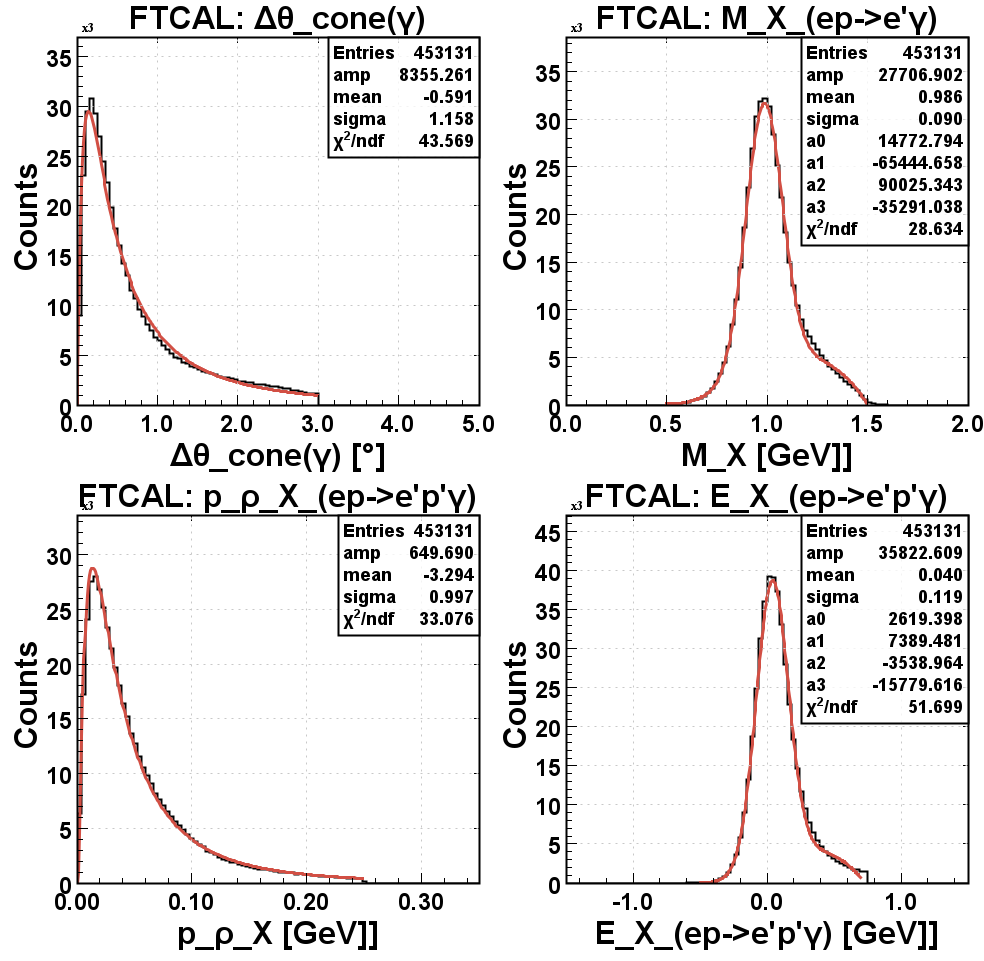 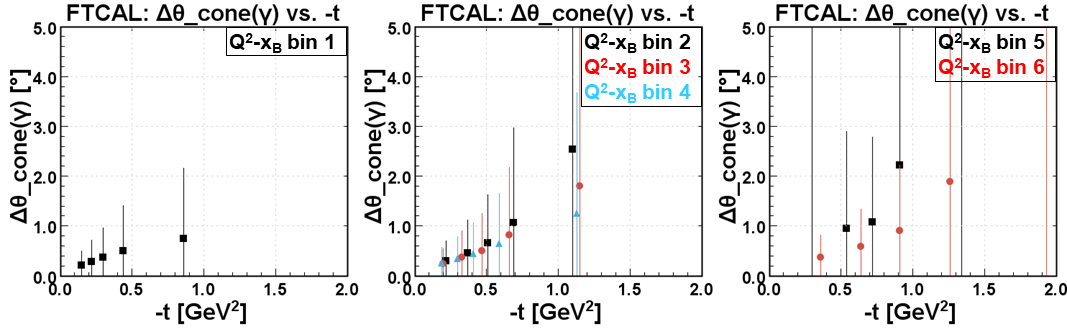 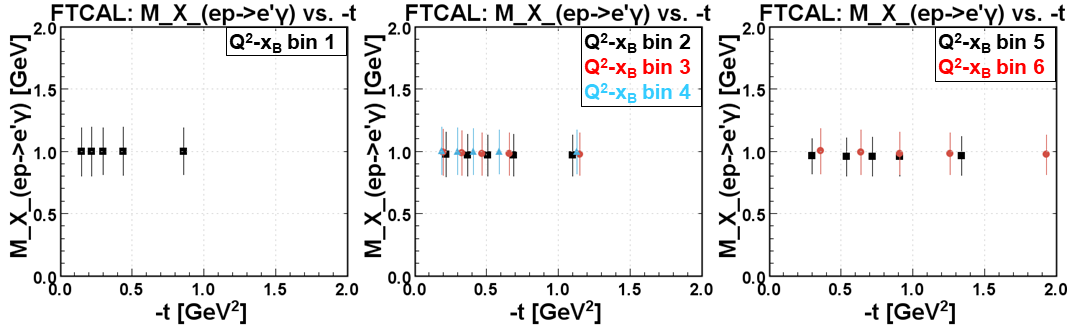 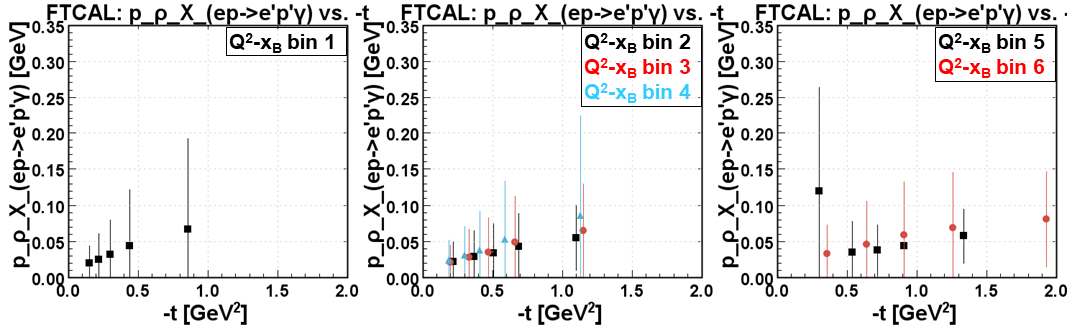 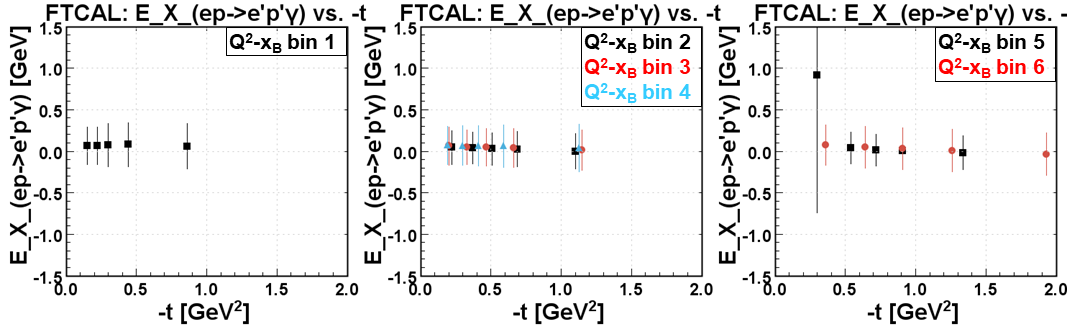 Raw
Beam Spin Asymmetry
Integrated Raw BSA
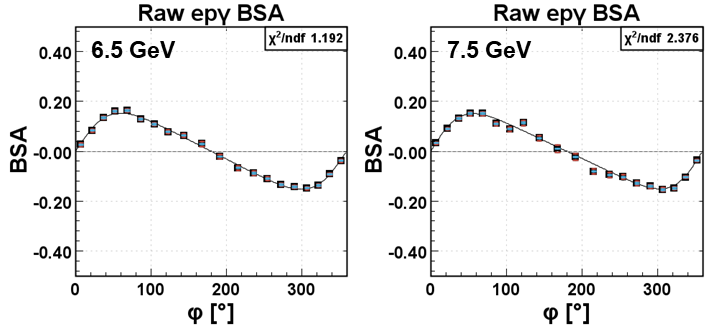 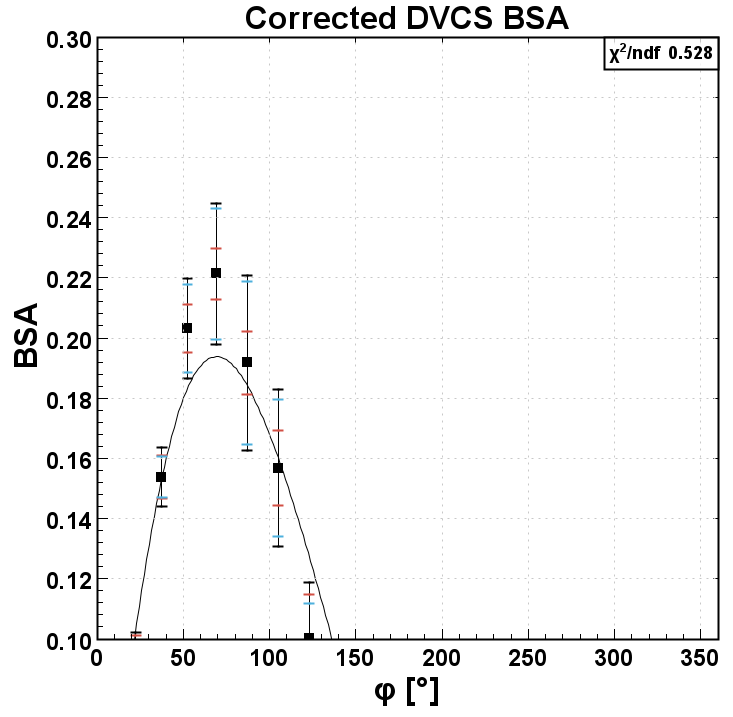 Statistical
Systematic
Quadrature
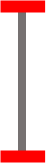 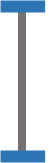 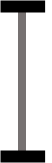 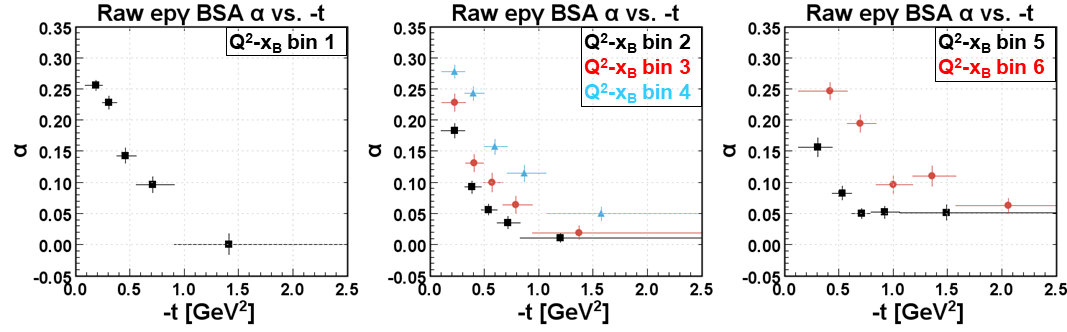 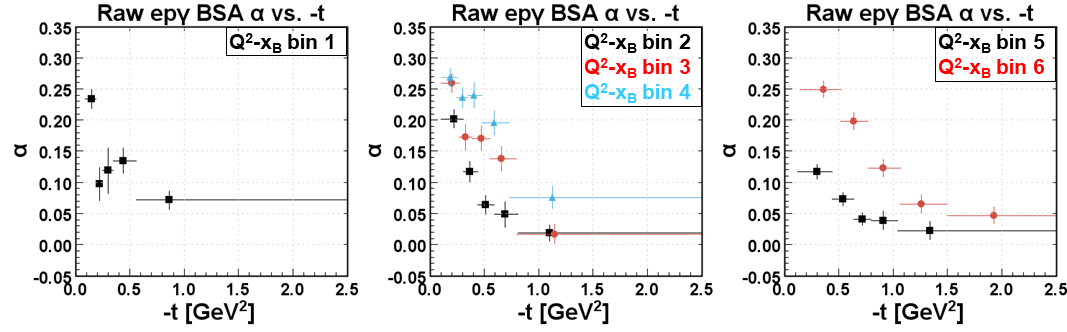 B
A
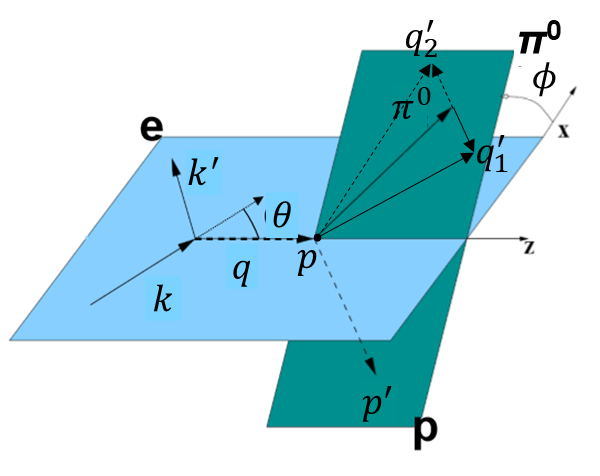 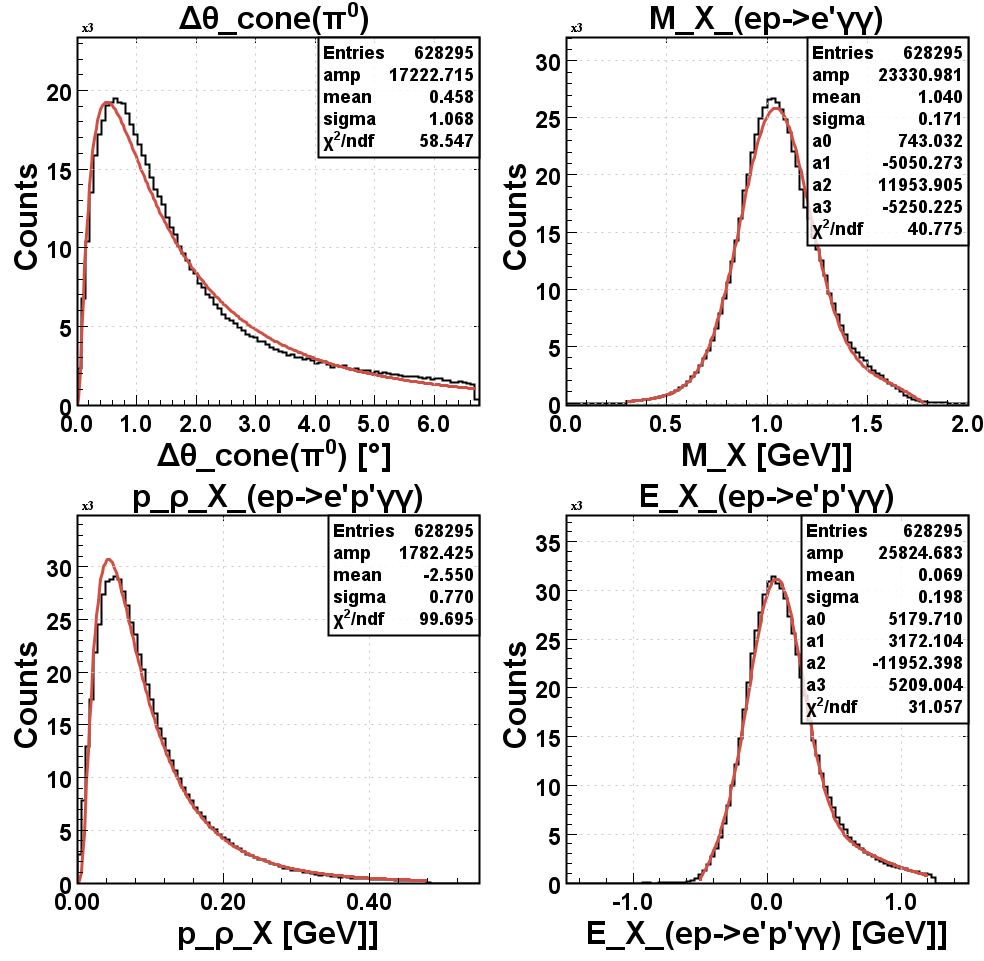 7.5 GeV ECal-ECal Cuts
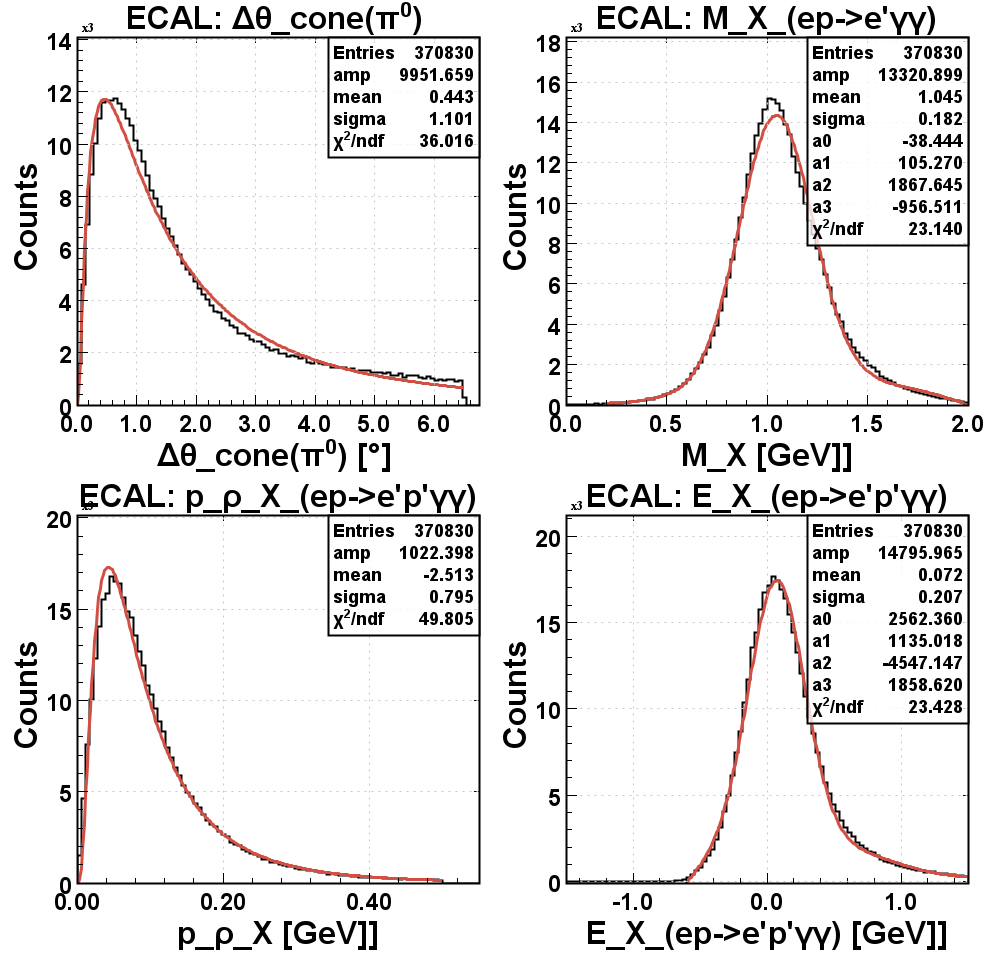 7.5 GeV ECal-FTCal Cuts
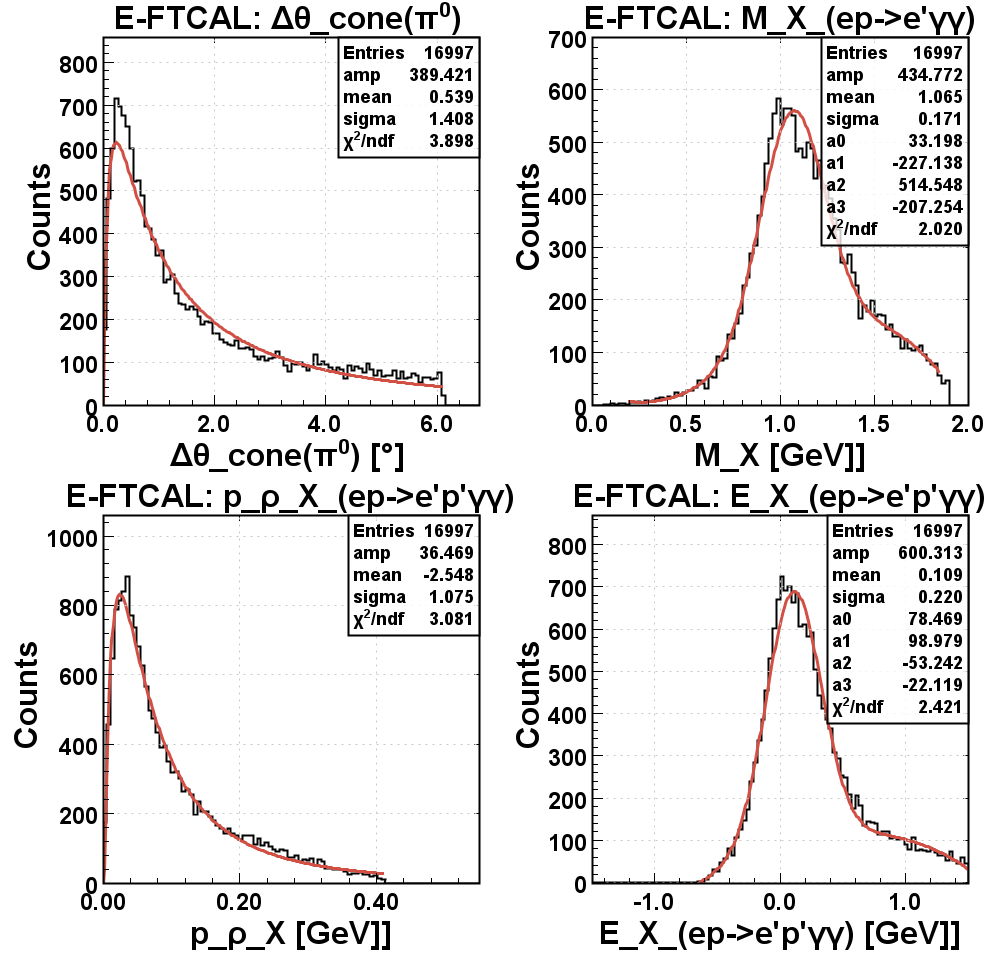 7.5 GeV FTCal-FTCal Cuts
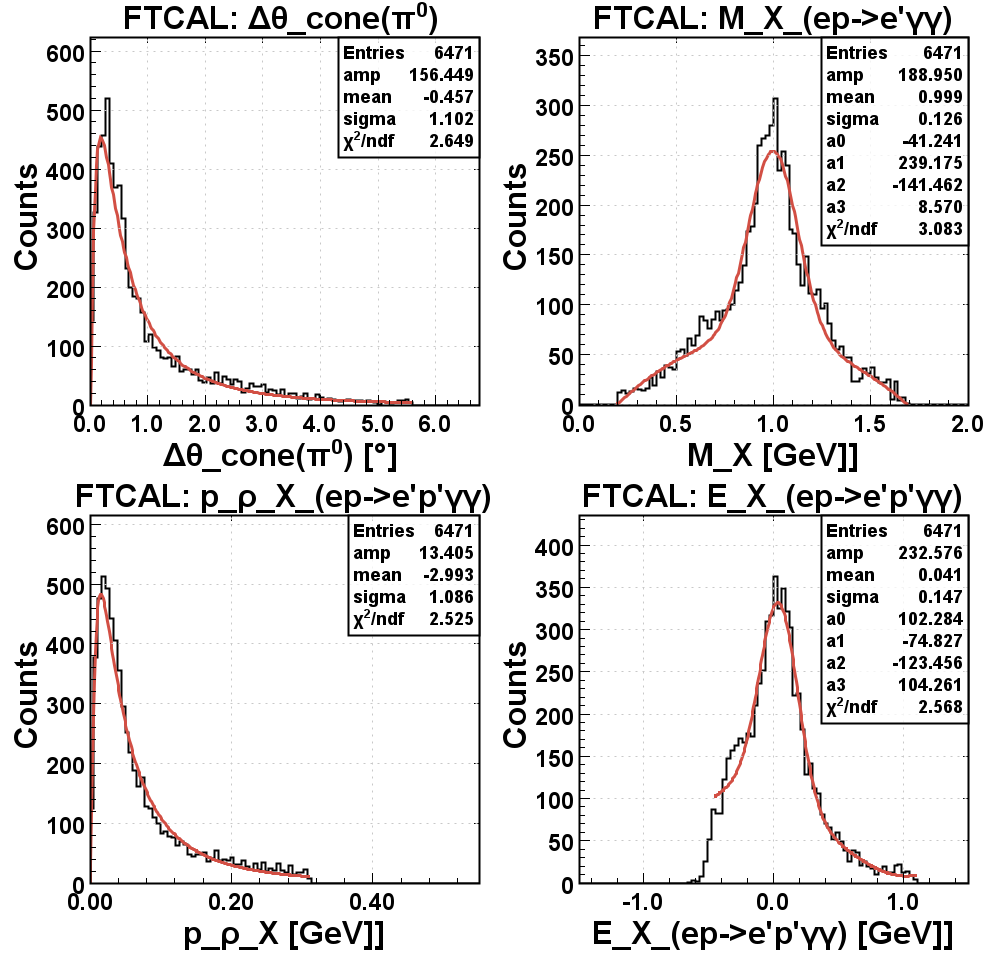 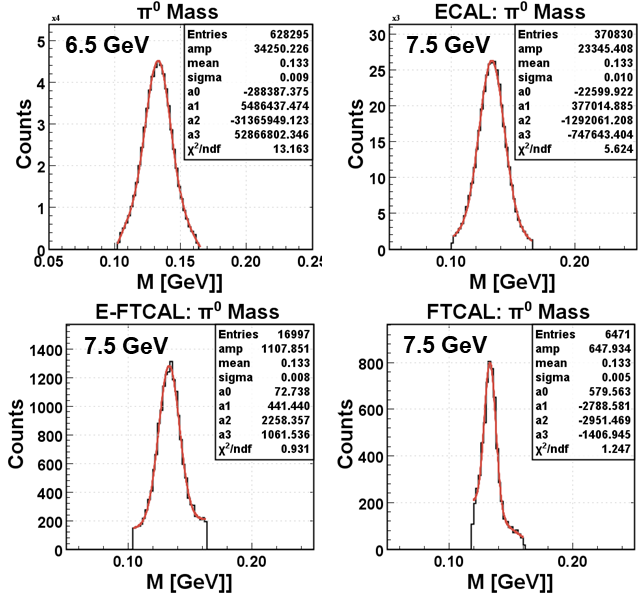 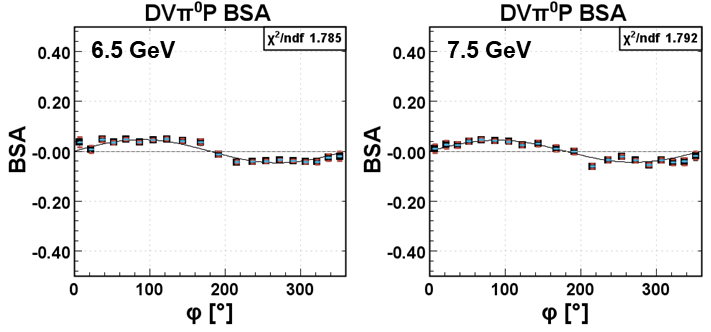 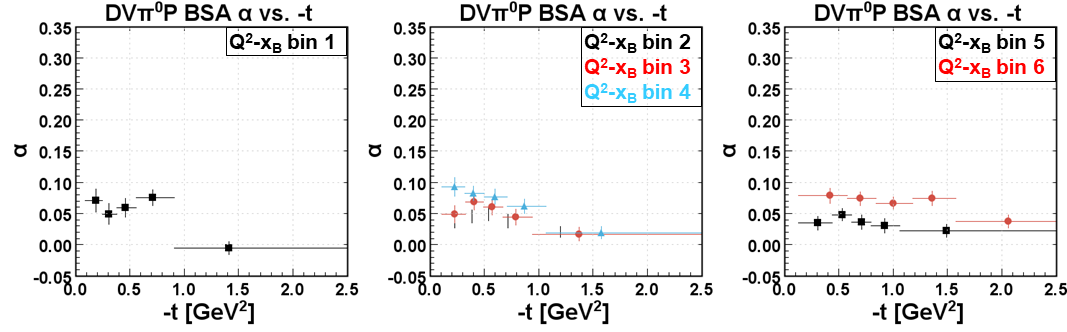 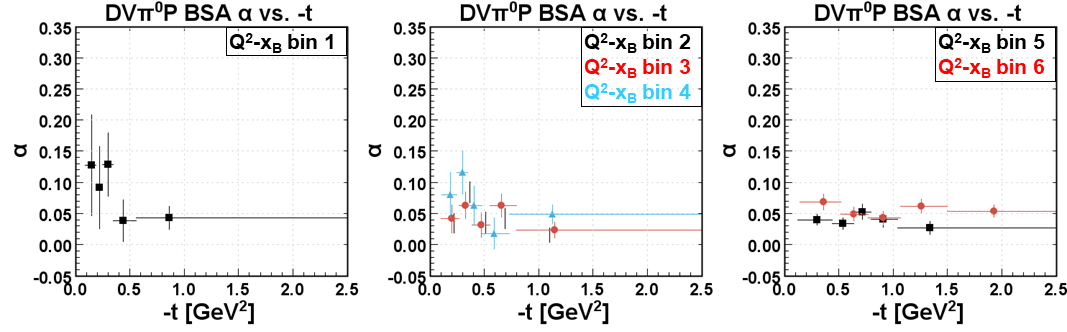 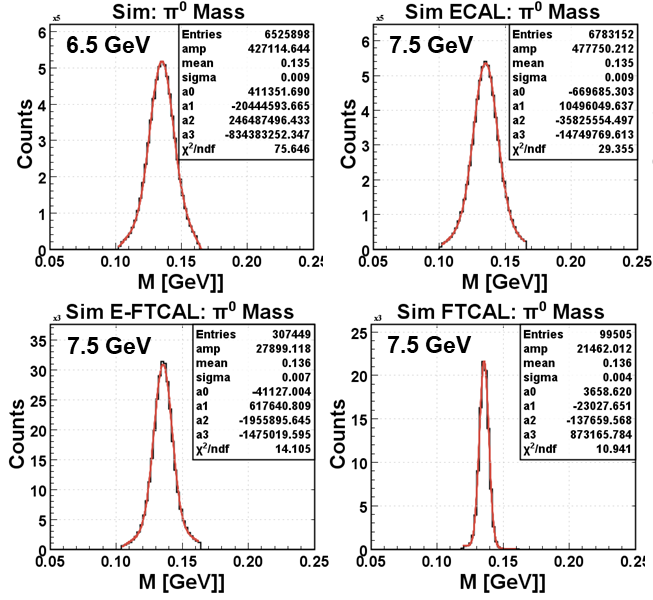 Detector:
rgk_fall2018_FTOff
Magnetic field:
tor+1.00_sol-100
Background:
60nA_6535MeV
Detector:
rgk_fall2018_FTOn
Magnetic field:
tor+1.00_sol-100
Background:
	36.4% at
35nA_7546MeV
	63.6% at
45nA_7546MeV
Detector:
rgk_fall2018_FTOn
Magnetic field:
tor+1.00_sol-100
Background:
	36.4% at
35nA_7546MeV
	63.6% at
45nA_7546MeV
Detector:
rgk_fall2018_FTOn
Magnetic field:
tor+1.00_sol-100
Background:
	36.4% at
35nA_7546MeV
	63.6% at
45nA_7546MeV
Integrated Fractional Contamination
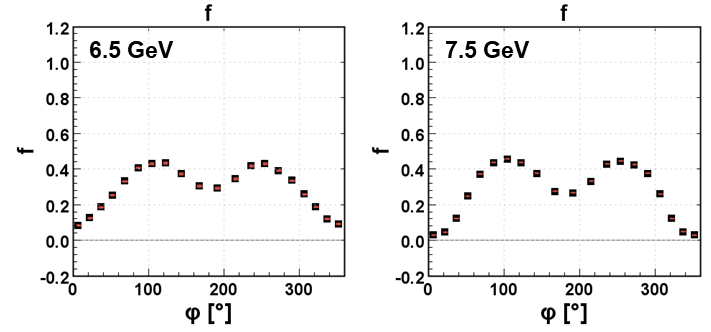 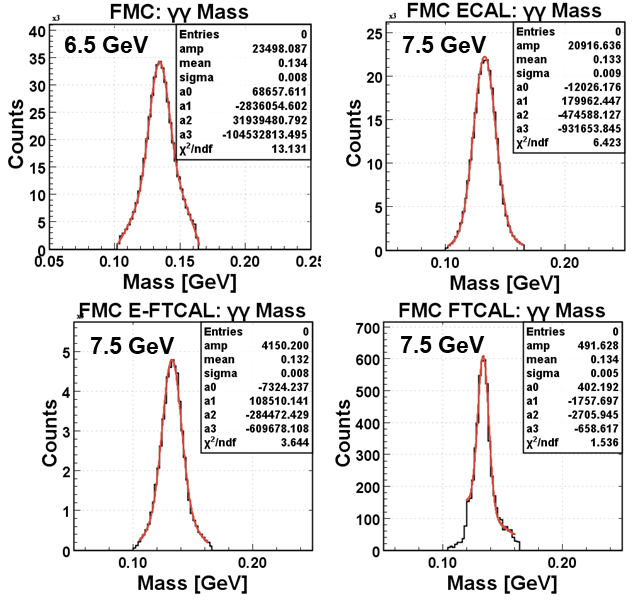 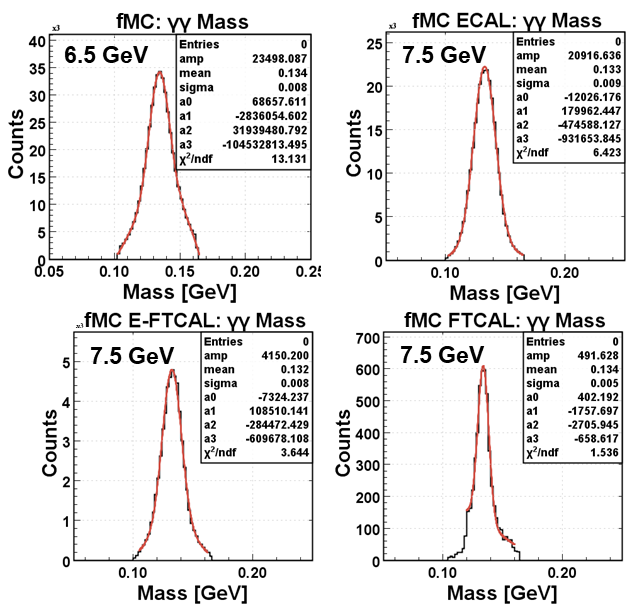 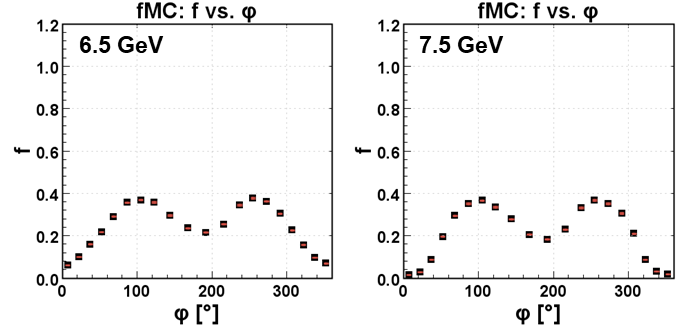 Systematic Errors
Polarization Uncertainty
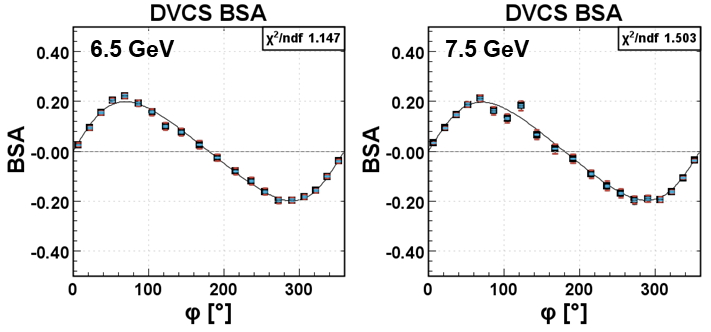 Systematic variations were calculated in reference to the values obtained without any systematic uncertainty.
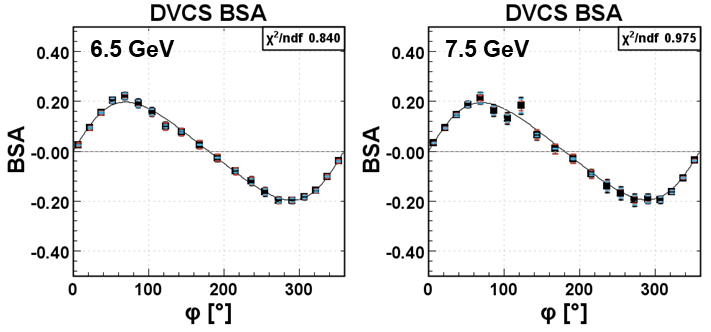 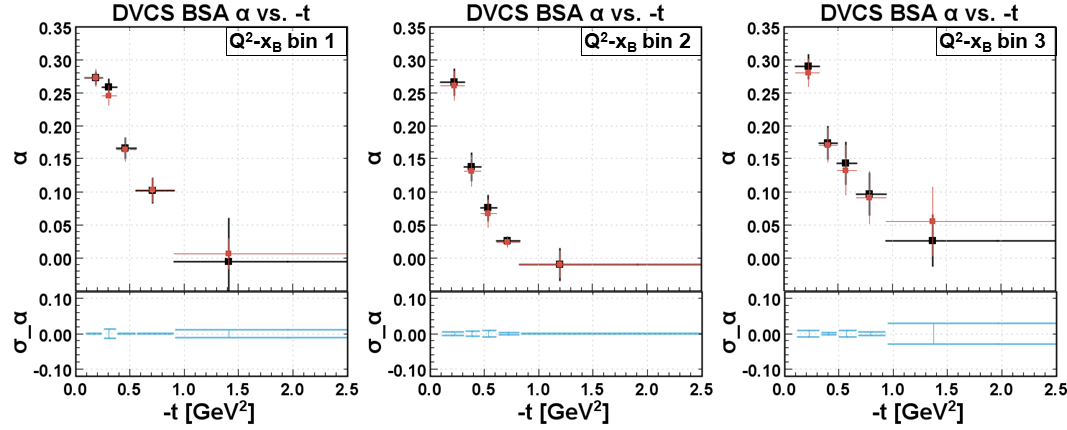 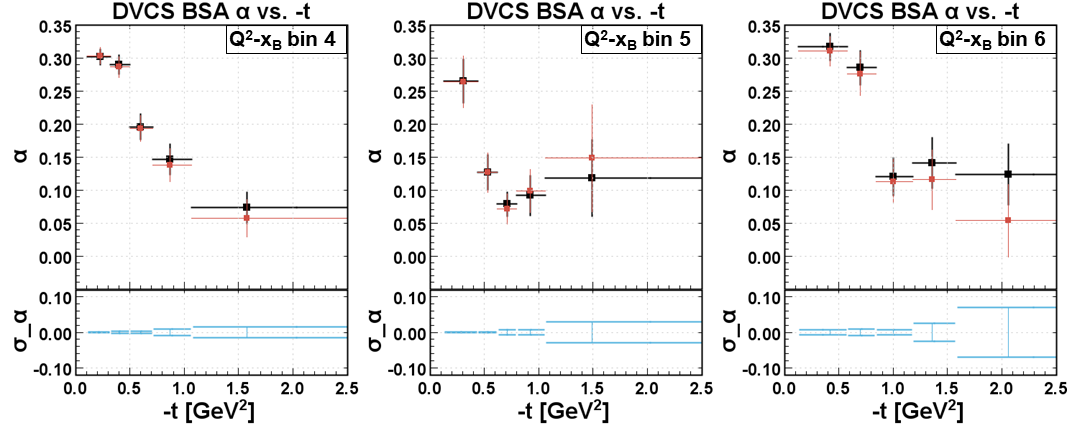 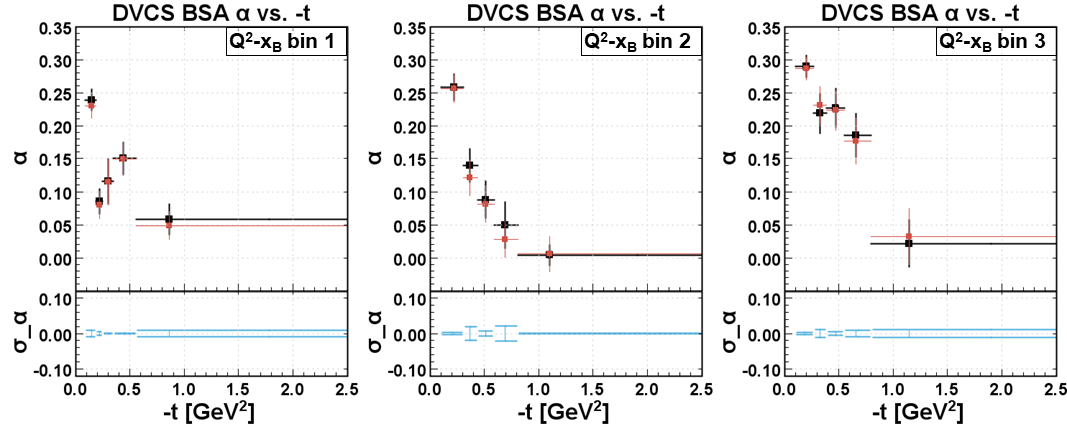 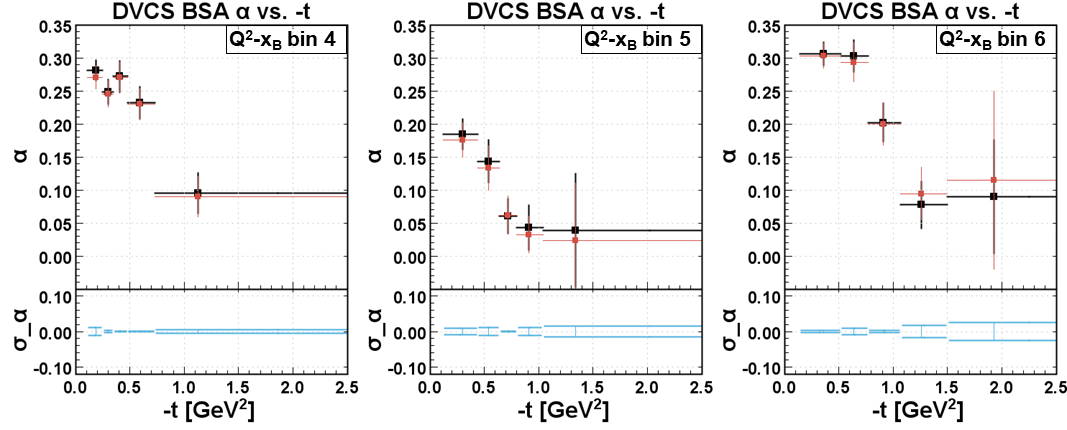 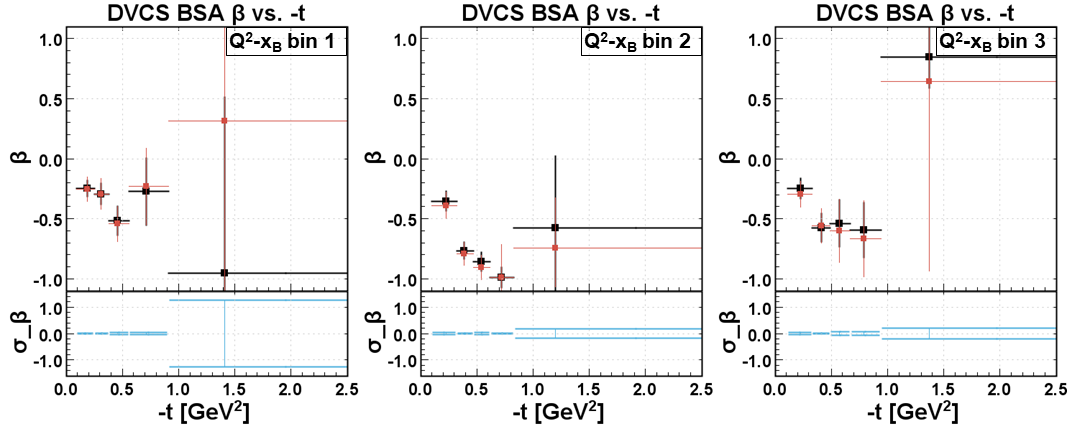 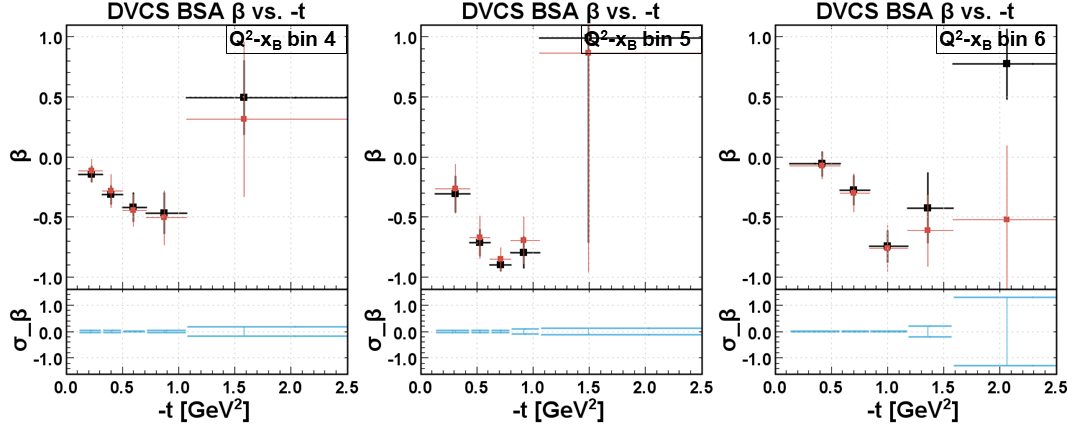 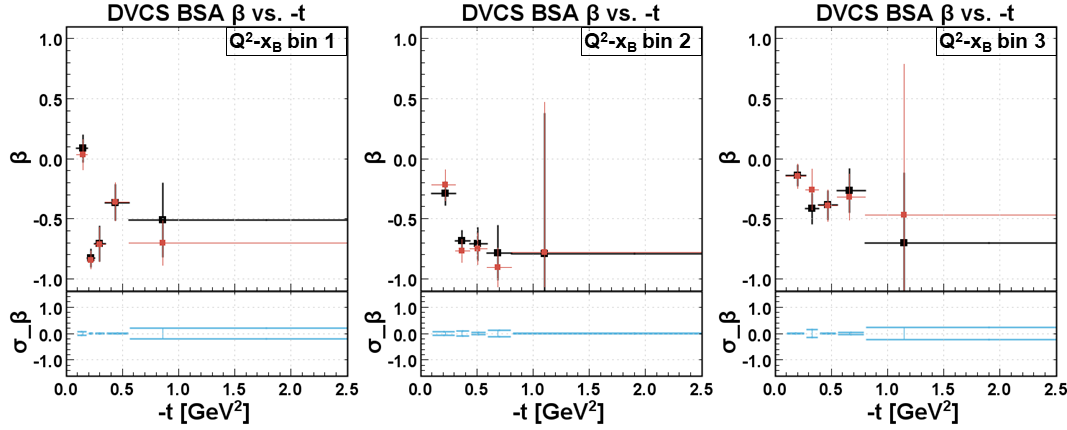 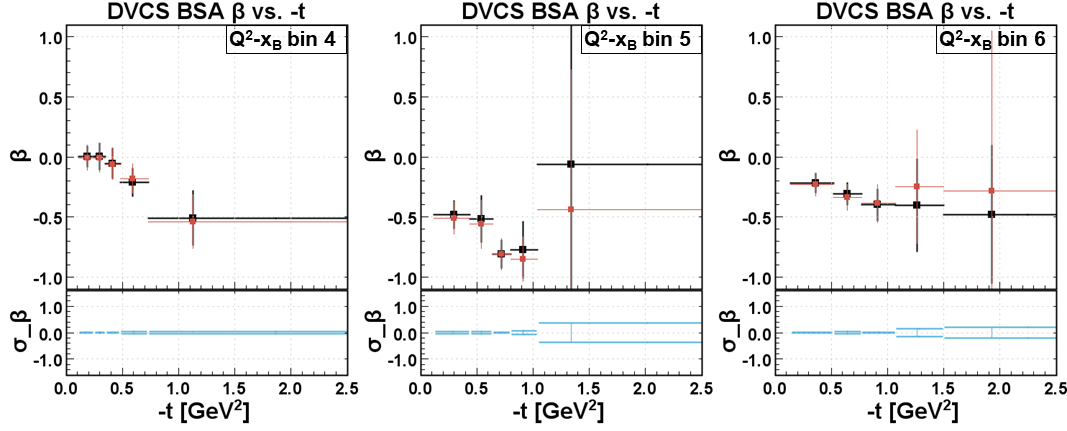 Fully Corrected BSA
Corrected DVCS BSA (Integrated)
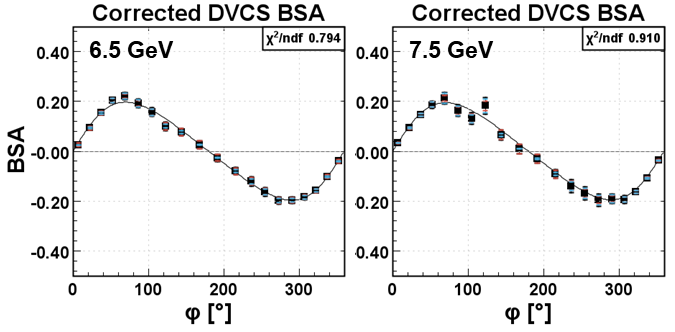 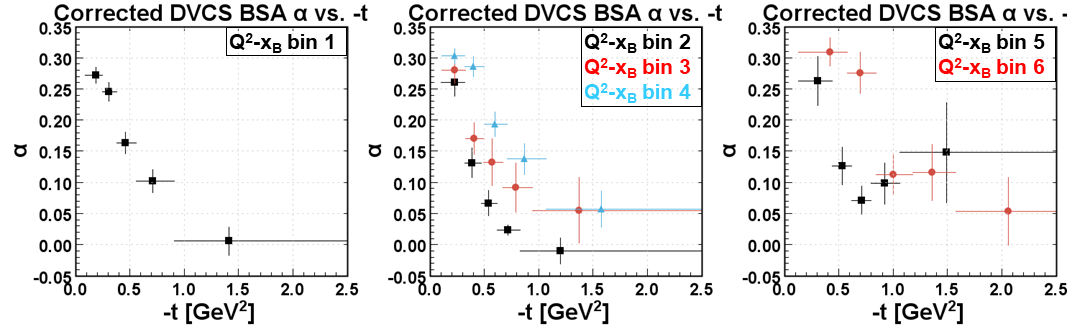 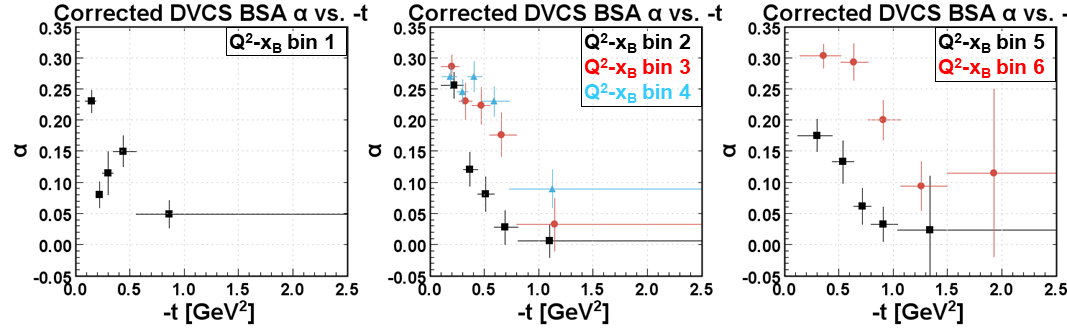 B
A
7.5 GeV Low Statistics Bins
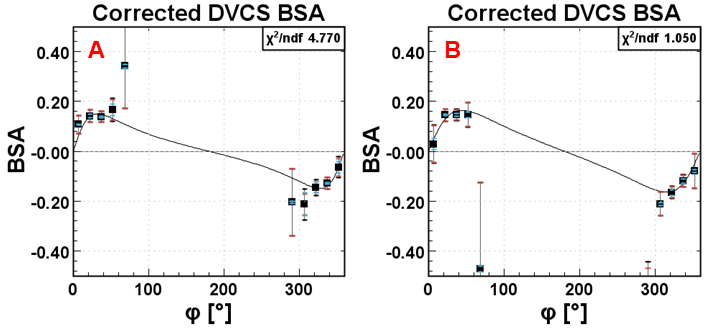 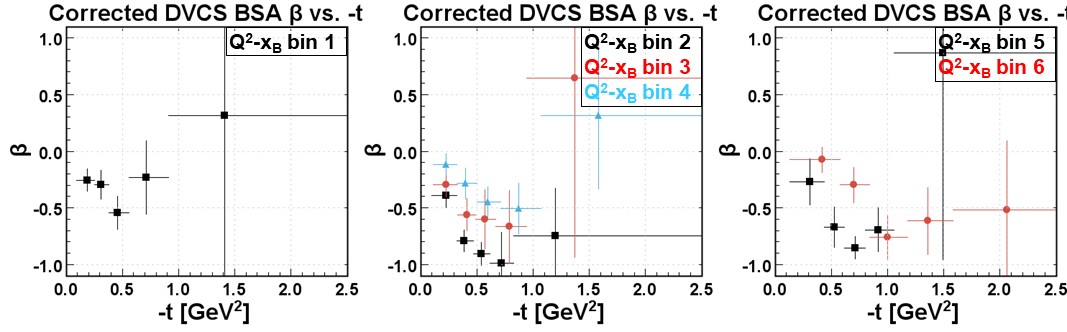 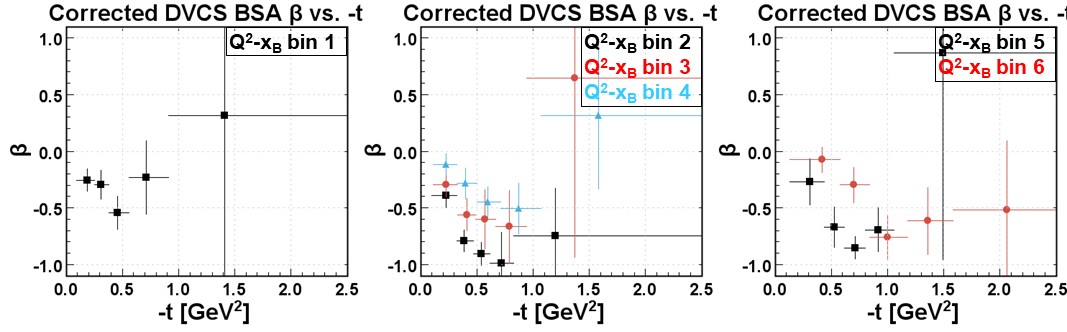 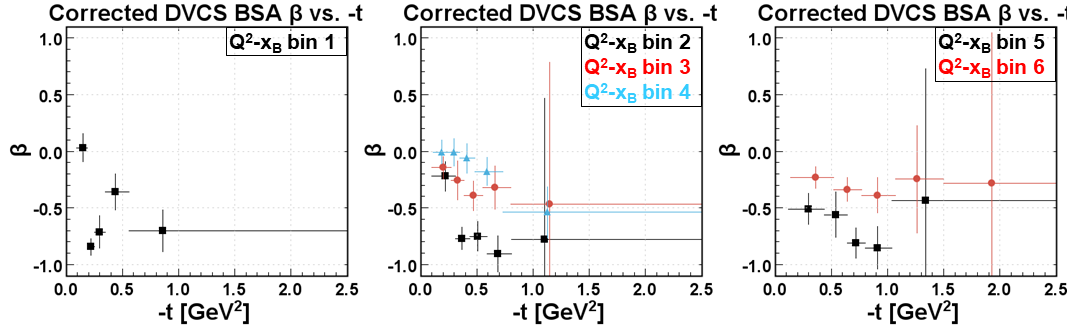 B
A
Summary
In this analysis:
Following this analysis:
Thank You!!!